X 5.5		            Lägesmått från tabeller och diagram
På en diagnos i matematik hade eleverna följande antal rätt:
7, 8, 8, 5, 10, 9, 8, 7, 8, 9, 6, 7, 8, 9, 10, 10, 9, 8, 7, 7
8 + 8
160
För in värdena i tabellen.
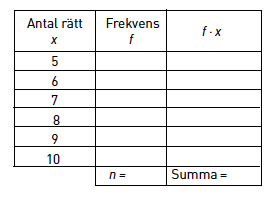 20
2
Beräkna medelvärdet.
1
5
Medelvärde :
1
6
8 poäng
=
5
=
35
6
48
Beräkna medianen.
4
36
I mitten : nr 10 och 11
30
3
20
160
Medianen :
8 poäng
poäng
poäng
Beräkna typvärdet.
Typvärdet :
8 poäng
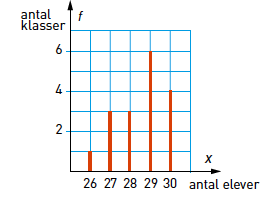 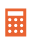 Diagrammet visar hur många elever det 
var i klasserna ett läsår på Nybyggeskolan.
485
Beräkna typvärdet.
17
Typvärdet :
29 elever
Beräkna medelvärdet av antalet elever. Avrunda till en decimal.
=
Antal elever:
485 elever
(26 + 3 ∙ 27 + 3 ∙ 28  + 6 ∙ 29  + 4 ∙ 30 ) elever =
17 st
Antal klasser:
(1 + 3 + 3 + 6 + 4) st =
28,52... elever ≈
Medelvärde :
28,5 elever
elever
Beräkna medianen.
I mitten : nr 9
Medianen :
29 elever